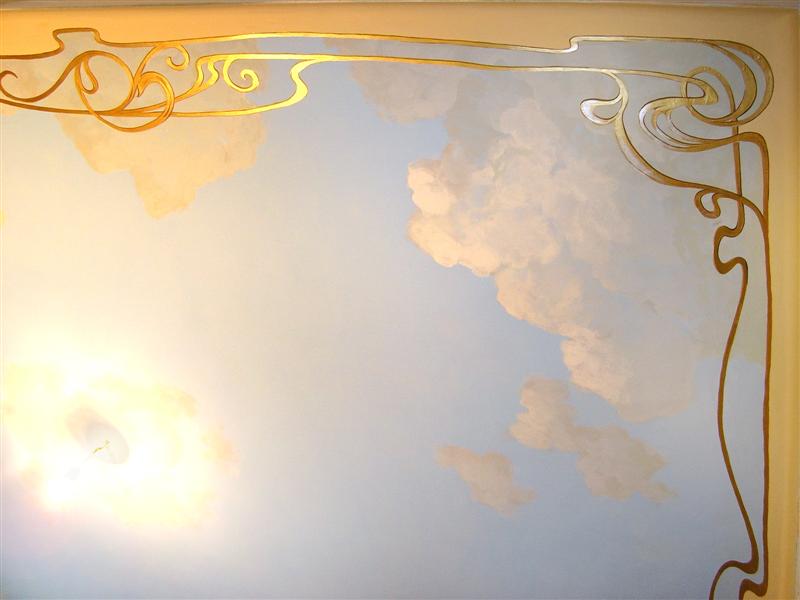 Червоноградська міська рада Львівської області
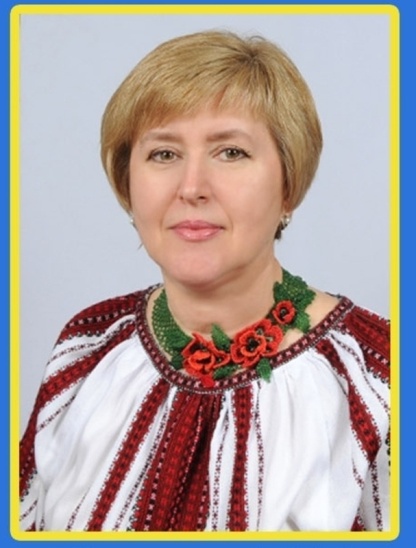 Звіт директора 
Закладу дошкільної освіти
ясла- садок №1 комбінованого типу
Сохан Лесі Петрівни
2020
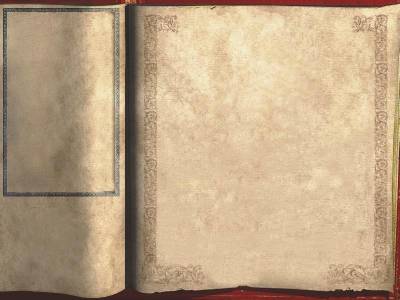 Немає визначеної межі, коли людина має завершити свою освіту, але є чітко визначений період, коли освіту потрібно розпочинати. 
Це дошкільний вік у житті кожної особистості
Сучасні діти – відображення цінностей дорослого світу
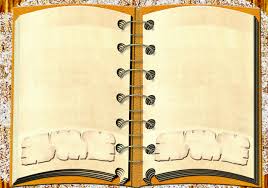 Режим роботи закладу : 07.30 -  18.00 

Проектна потужність: 220

Функціонує: 11 груп

Всього дітей: 253
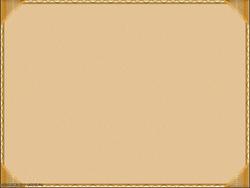 Нормативно-правова база
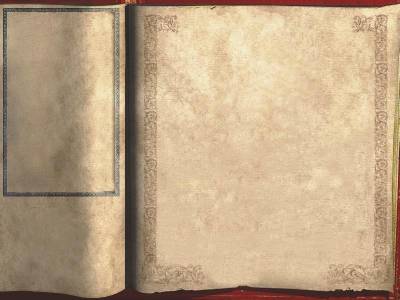 Національне виховання
Соціально-моральний розвиток
Екологічне виховання
Фізкультурно-оздоровча діяльність
Мовленнєвий розвиток 

Художньо-естетичний розвиток 
Пізнавальний розвиток
Ігрова діяльність 
Готовність  до школи
Родинно-сімейне виховання
Базовий компонент дошкільної освіти.
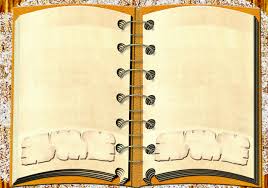 1. Формуванняння світогляду дошкільників засобами художнього  слова.  2. Продовжувати формувати та збагачувати життєву компетентність дошкільників з питань соціально-економічного розвитку.3. Здійснювати модель інклюзивної освіти в умовах сучасного закладу дошкільної освіти, удосконалювати освітній процес та командну роботу педагогів та батьків вихованців з особливими освітніми потребами.
ЗДО  здійснює свою діяльність  відповідно власного Статуту та  регламентується планом роботи, який складений на рік  /з 01.09.-31.05/ та планом роботи на оздоровчий період  /з 01.06-31.08/
Основні завдання на 2019-2020  навчальний рік:
Науково-методична проблема педагогічної діяльності:
"Використання сучасних інтерактивних методів роботи в організації навчально-виховного процесу дошкільного закладу"
Завдання на літній оздоровчий  період
Створення умов, що забезпечують охорону життя і здоров'я дітей
Реалізація системи заходів, направлених  на оздоровлення і фізичний розвиток дітей, їх етичне виховання, розвиток допитливості і пізнавальної активності, формування культурно-гігієнічних і трудових навичок.
виховання і оздоровлення дітей в літній період.
Завдання педагогічного колективу на 2019-2020 навчальний рік
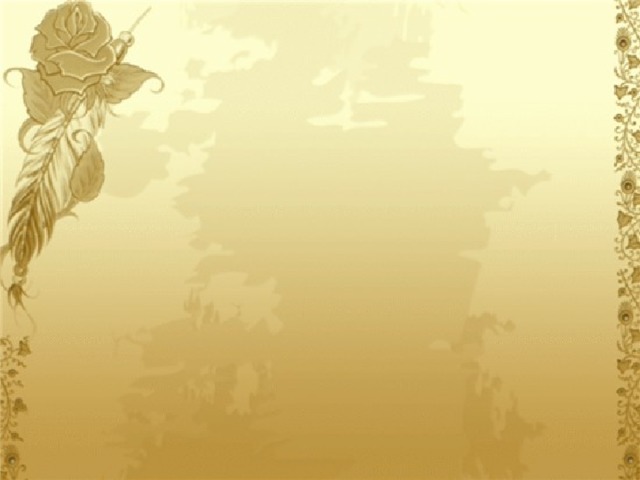 Діючі освітні програми
Парціальна
Регіональна
Соціальна
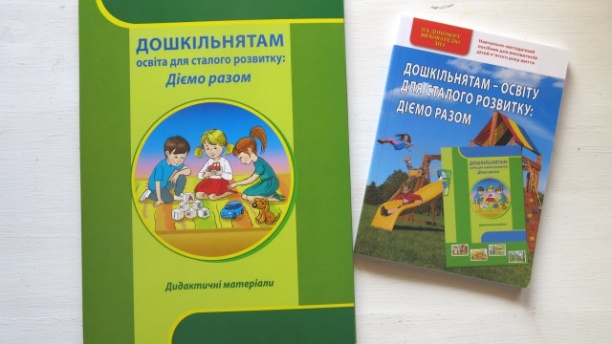 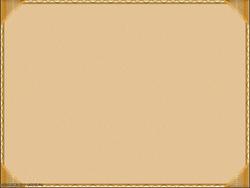 Інноваційна діяльність
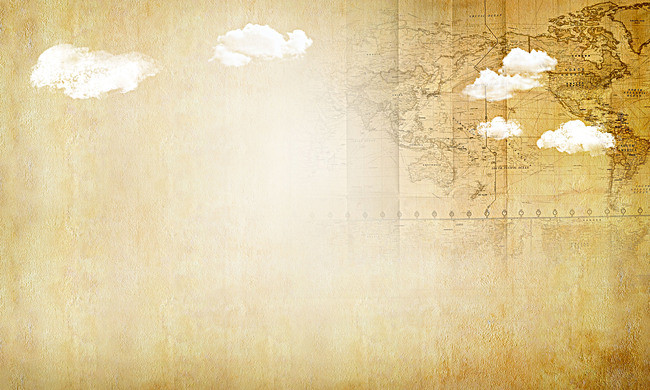 Робота з обдарованими дітьми
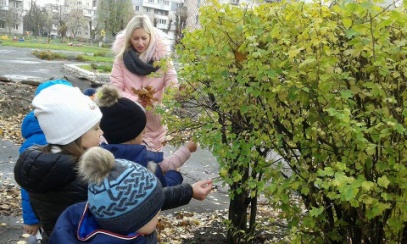 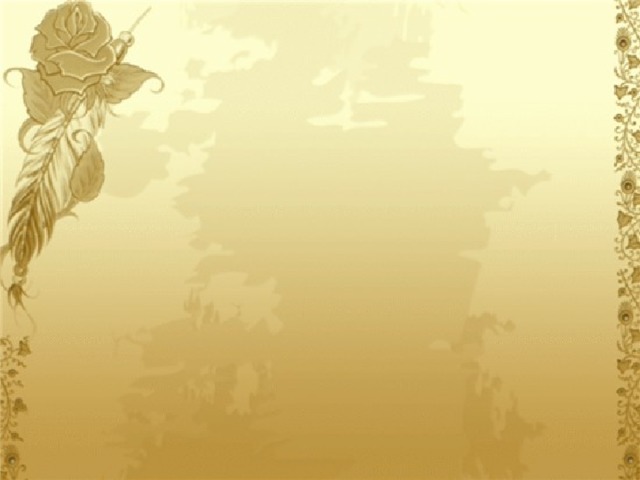 Охоплення  дітей 5-ти річного віку дошкільною  освітою по мікрорайону
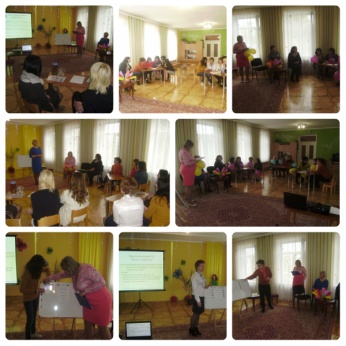 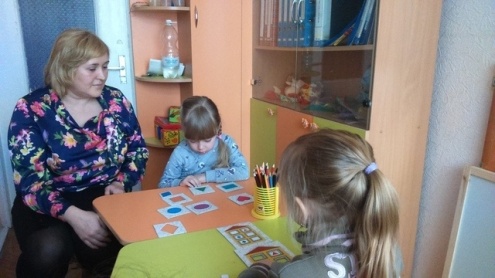 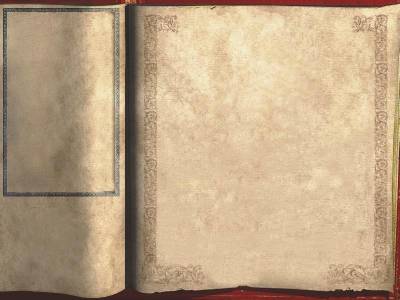 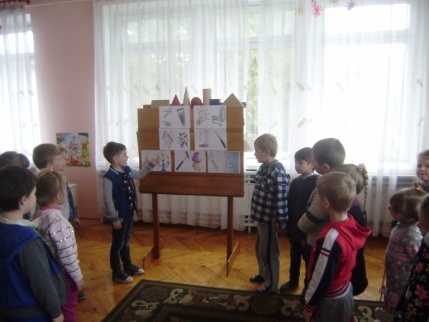 ОХОРОНА ДИТИНСТВА
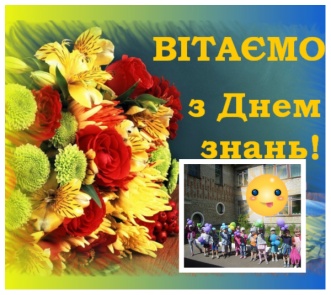 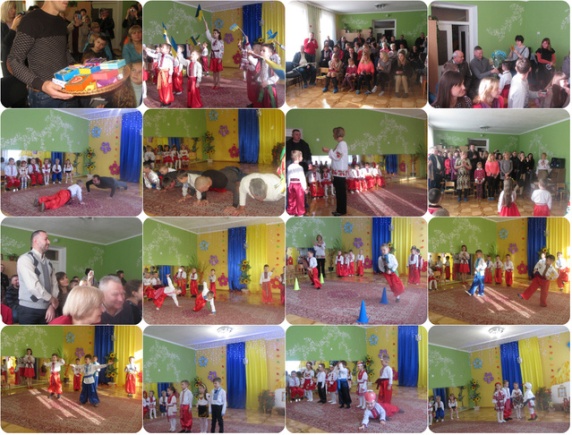 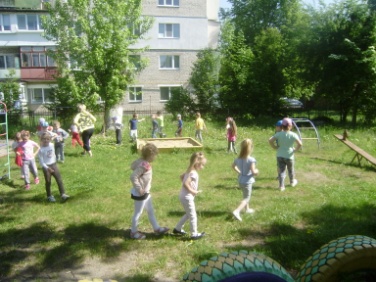 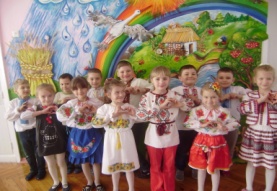 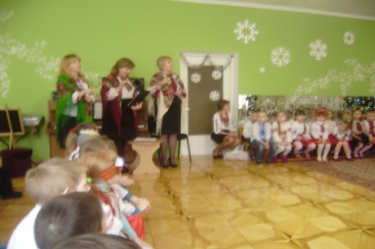 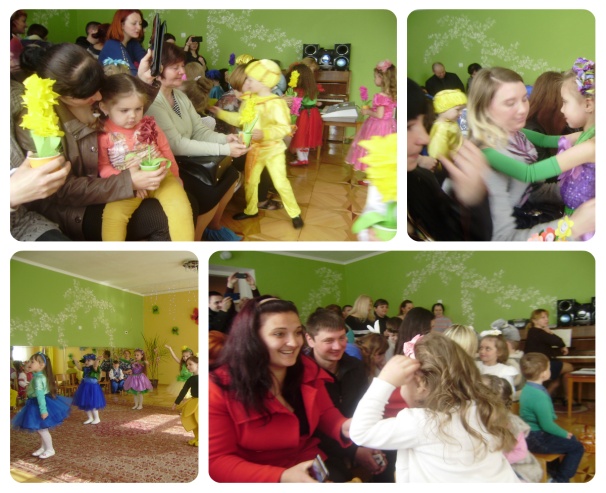 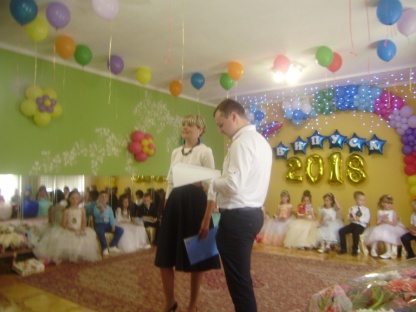 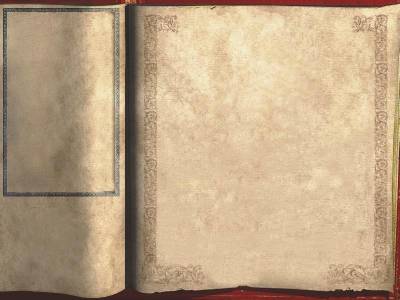 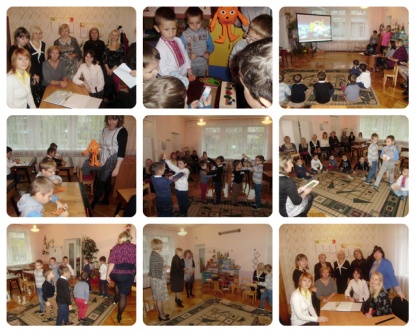 Співпраця
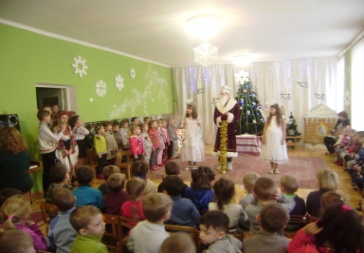 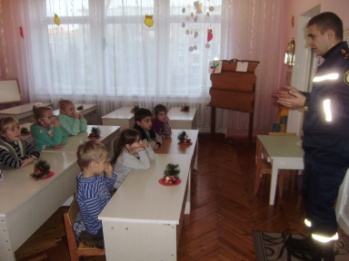 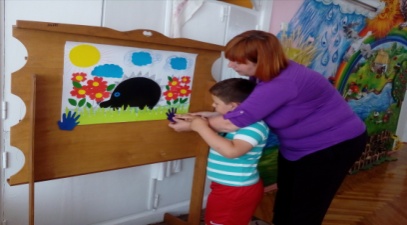 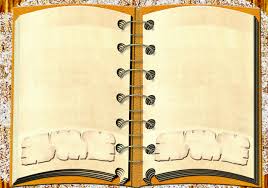 Кадрове забезпечення
Всього педагогів: 32

З вищою освітою:19

«спеціаліст вищої  категорії»:
3
«спеціаліст І категорії»:
8
«спеціаліст ІІ категорії»:
8
Кількісний склад колективу:
56
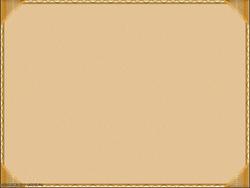 Форми роботи (спрямовані на підвищення компетентності педагогів)
Обмін передовим досвідом (найоперативніша форма розвʹязання протиріч)
Тижні педагогічної майстерності (відкриті заняття)
Педагогічні майстерні (для подолання труднощів і вихід на найбільш новий рівень професіоналізму)
Тематичні семінари: (теоретично-практичні, педагогічні ринги, семінар-нарада)
Майстер-класи (навчання методам і прийомам роботи з дітьми за допомогою ІКТ)
Робота у парі (мікрогрупи: новатори, майстри, новачки)
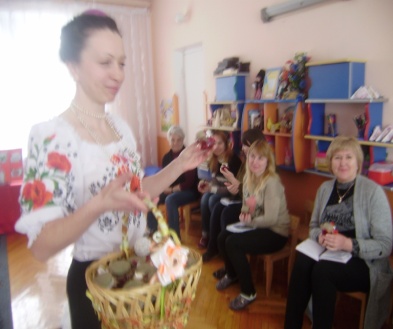 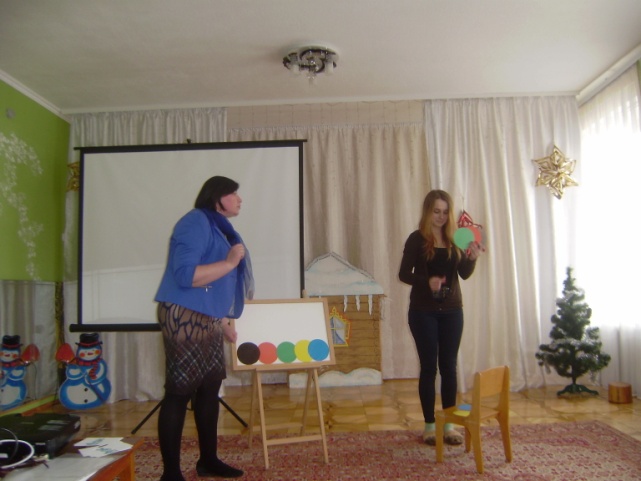 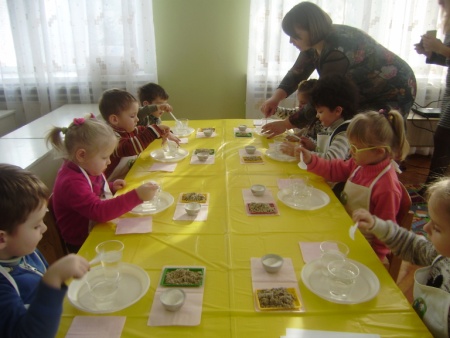 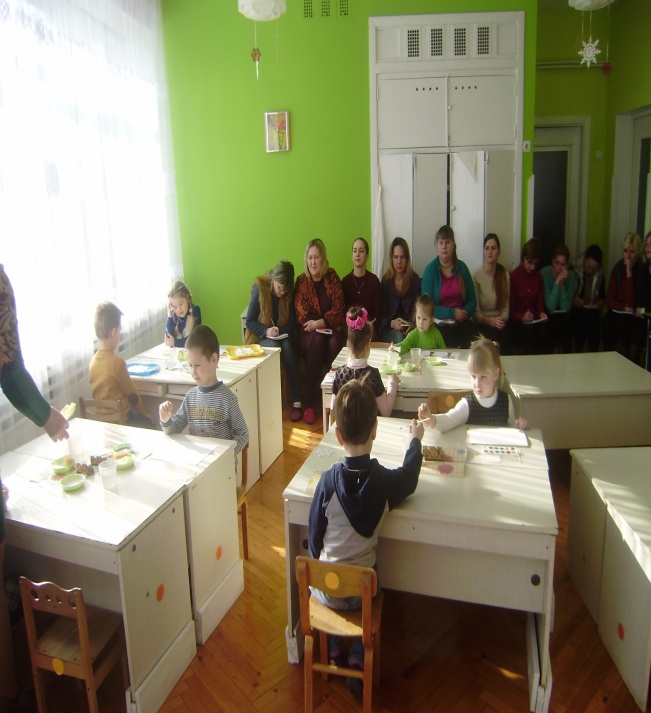 Участь у вебінарах
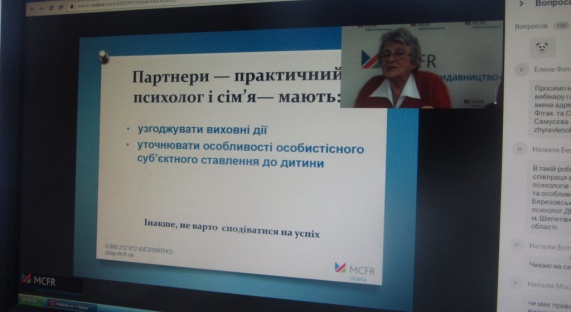 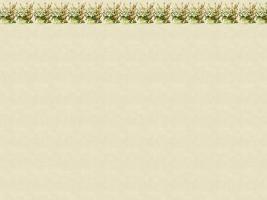 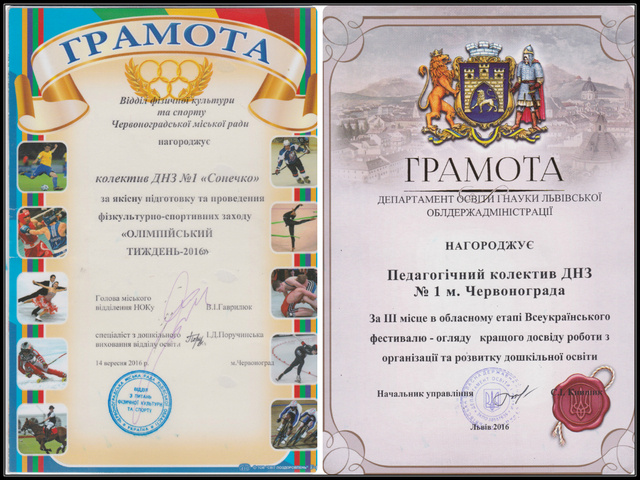 Всеукраїнський конкурс веб-сайтів 2017
Вихователь року 2013 (І перше місце)
Україна – рідний край 2015
Калейдоскоп педагогічних ідей з екологічного виховання дошкільників 2016 (ІІ місце)

Міський конкурс  з експериментально-дослідницької роботи «Від жолудя до дубочка», вихователь Кузьмів Л.П. (І перше місце), 2019 рік
Всеукраїнський Фестиваль-огляд досвіду роботи УО та ДНЗ з питань організації та розвитку дошкільної освіти 2016 (ІІ місце в області)

Щорічно участь у фестивалі “Великодні візерунки”

Участь у міському конкурсі  з фізичного виховання (ІІІ місце)
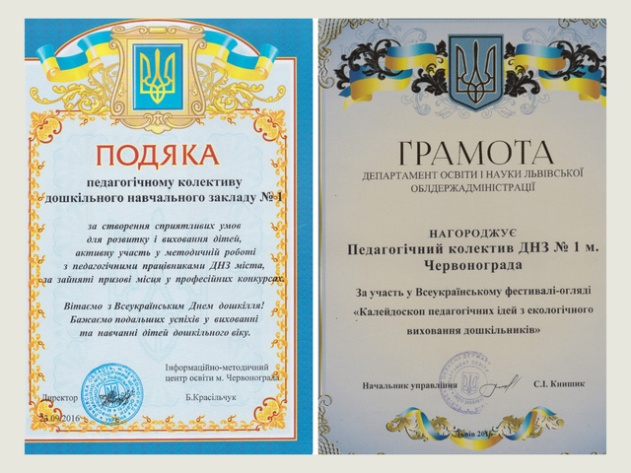 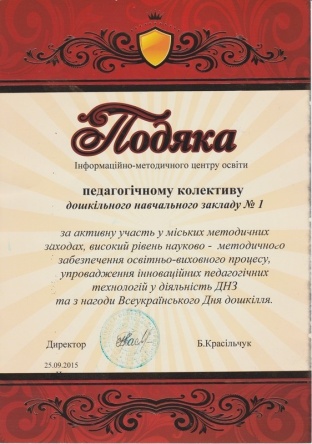 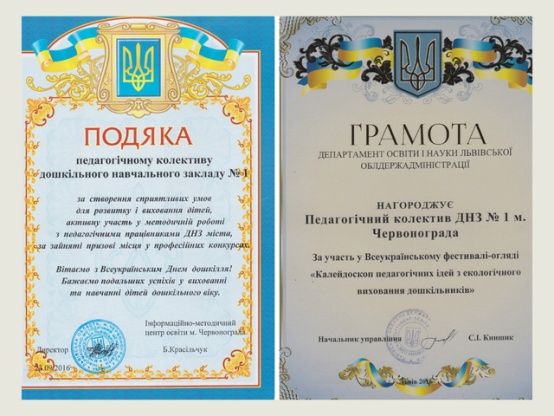 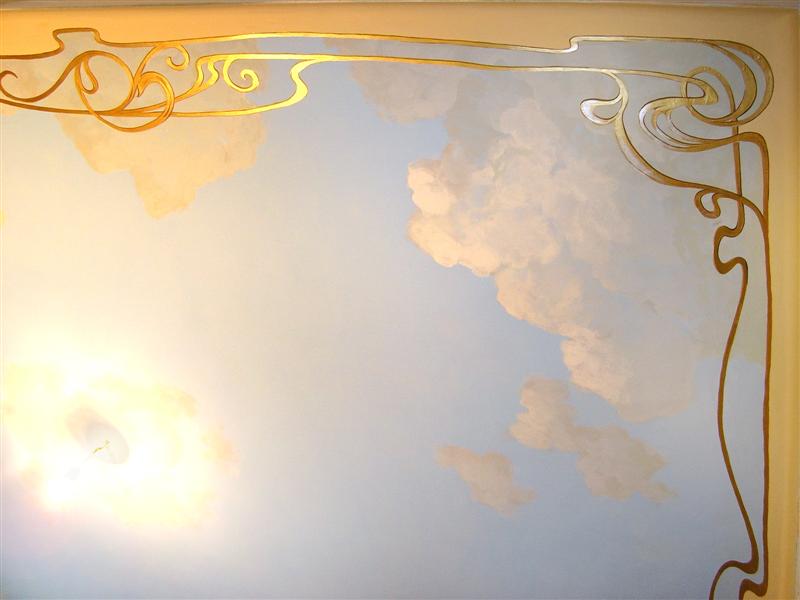 ЗМІЦНЕННЯ  МАТЕРІАЛЬНО-ТЕХНІЧНОЇ БАЗИ
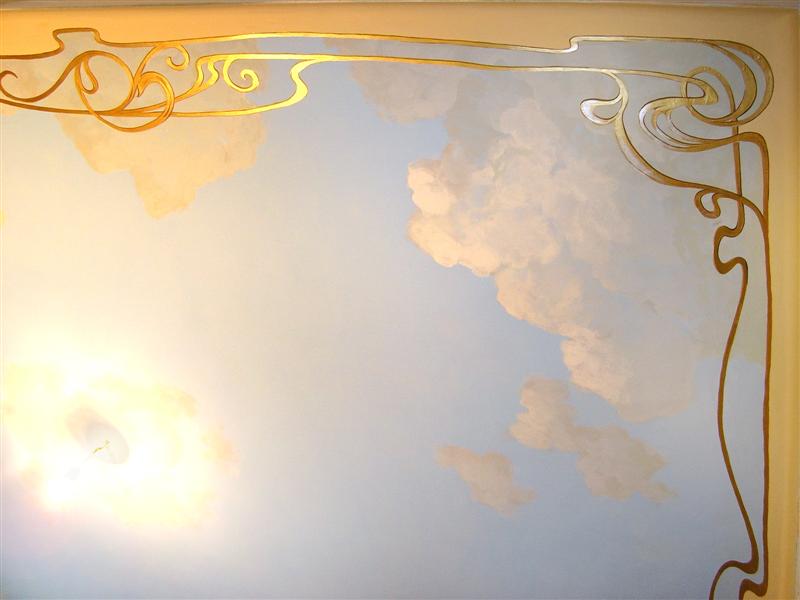 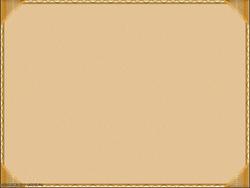 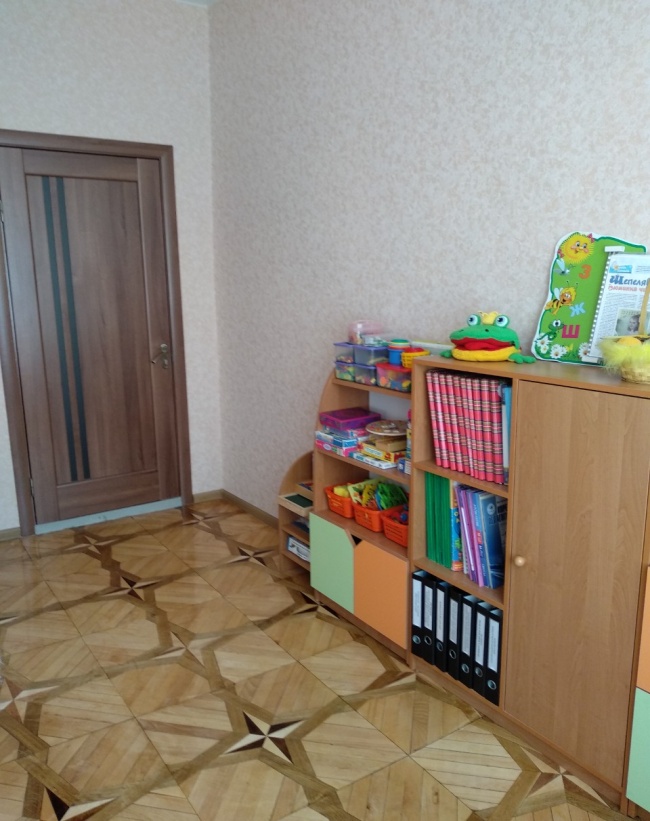 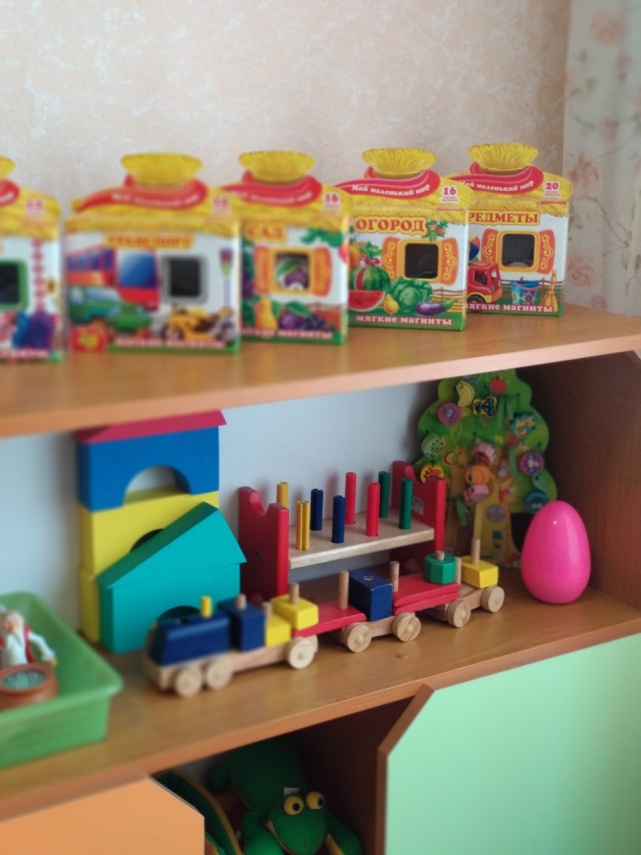 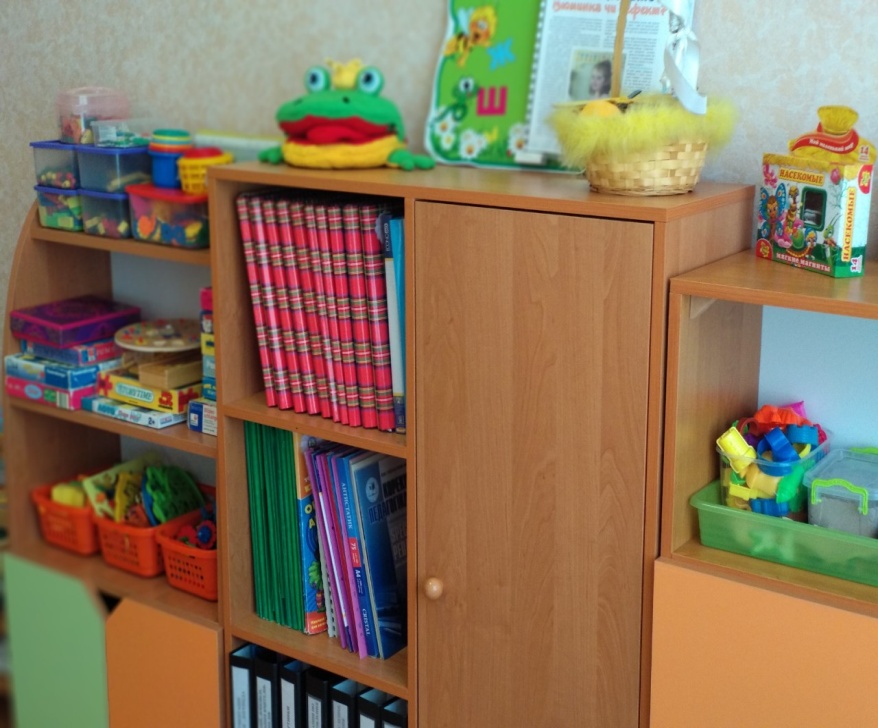 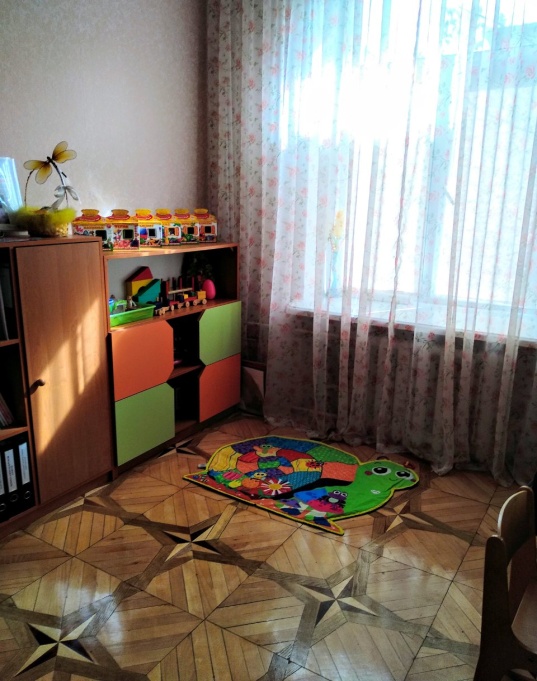 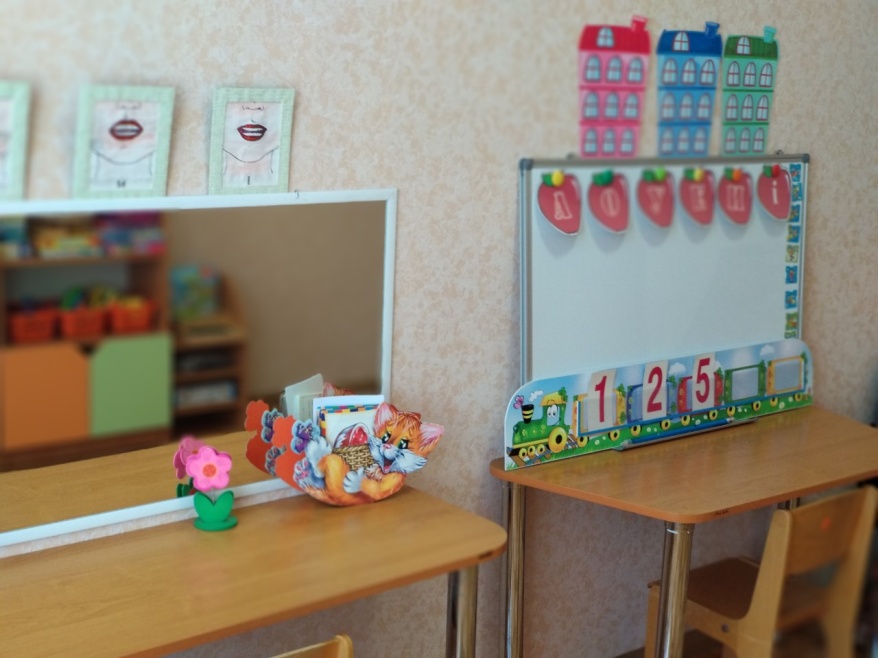 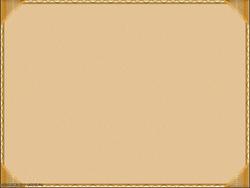 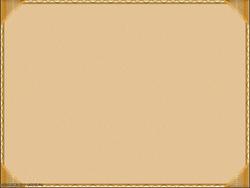 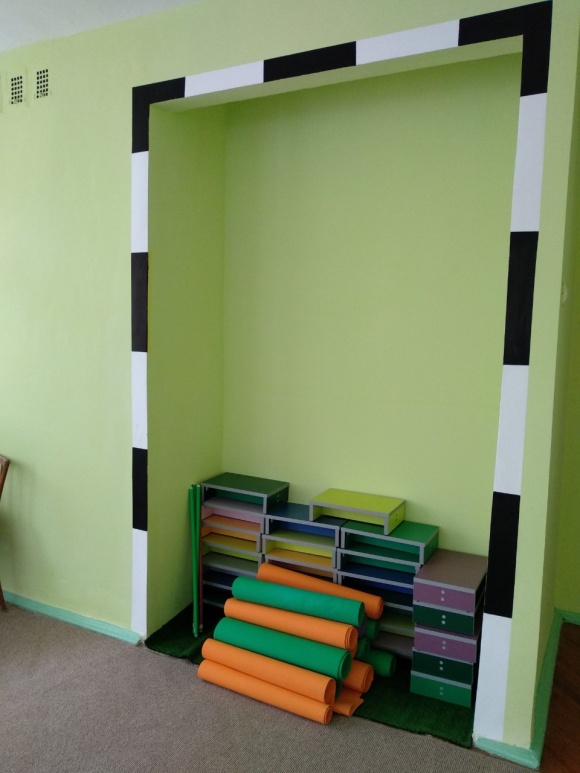 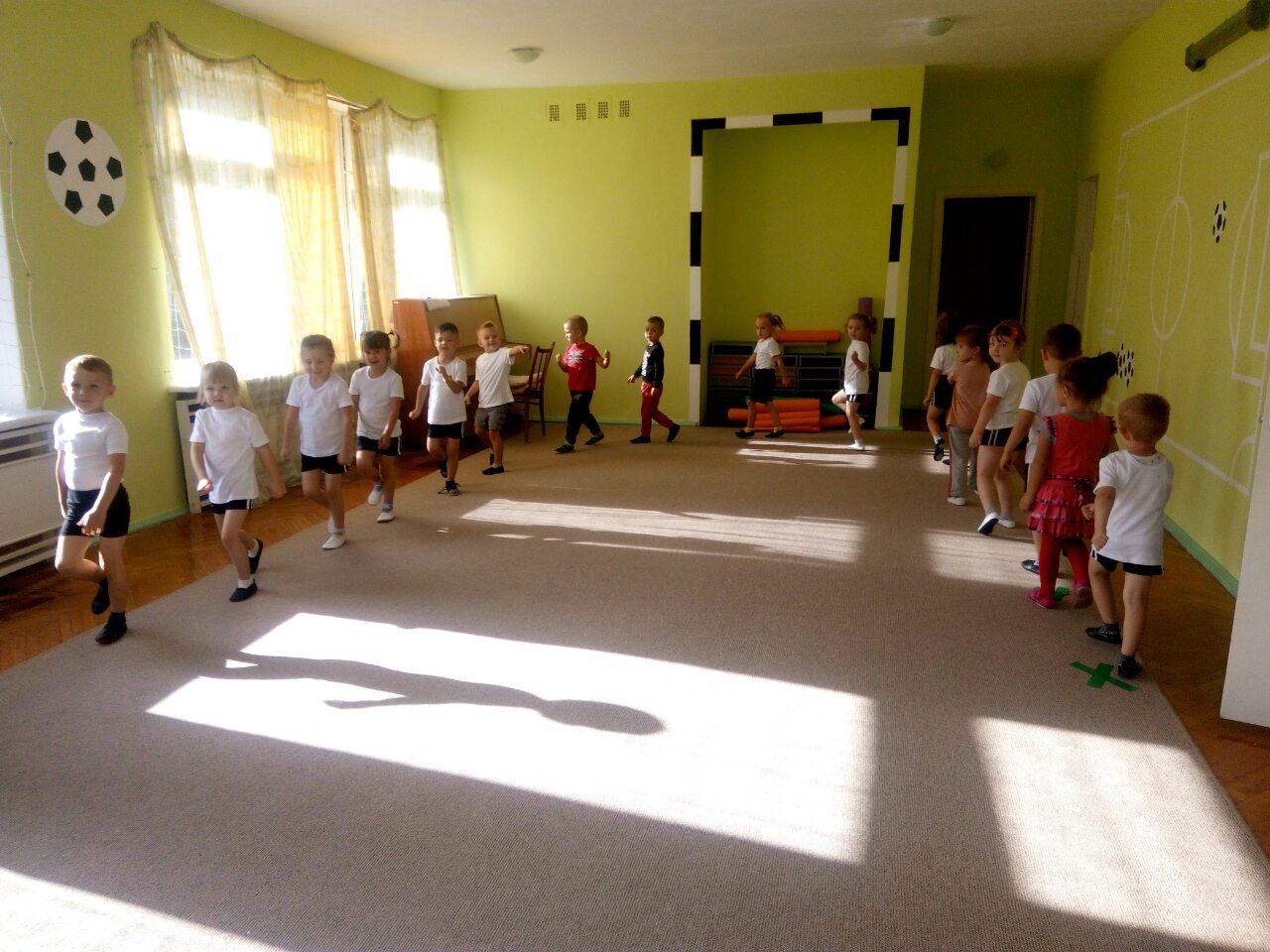 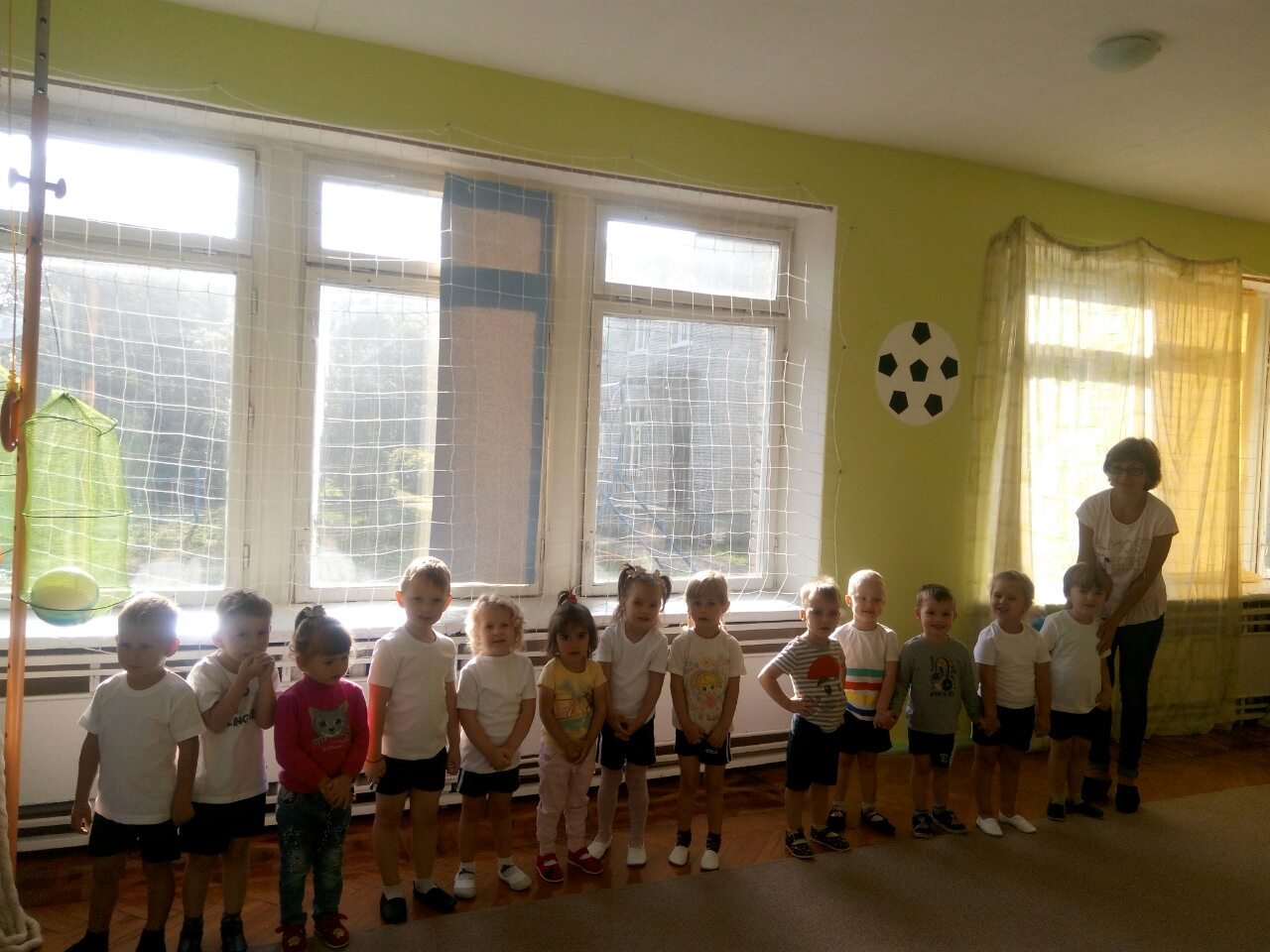 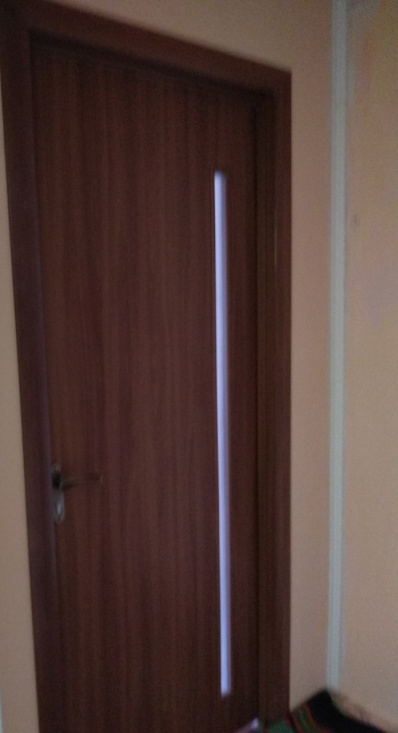 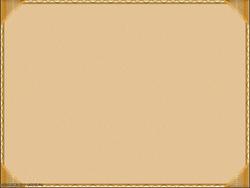 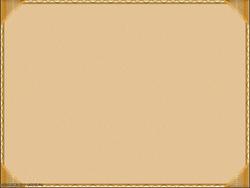 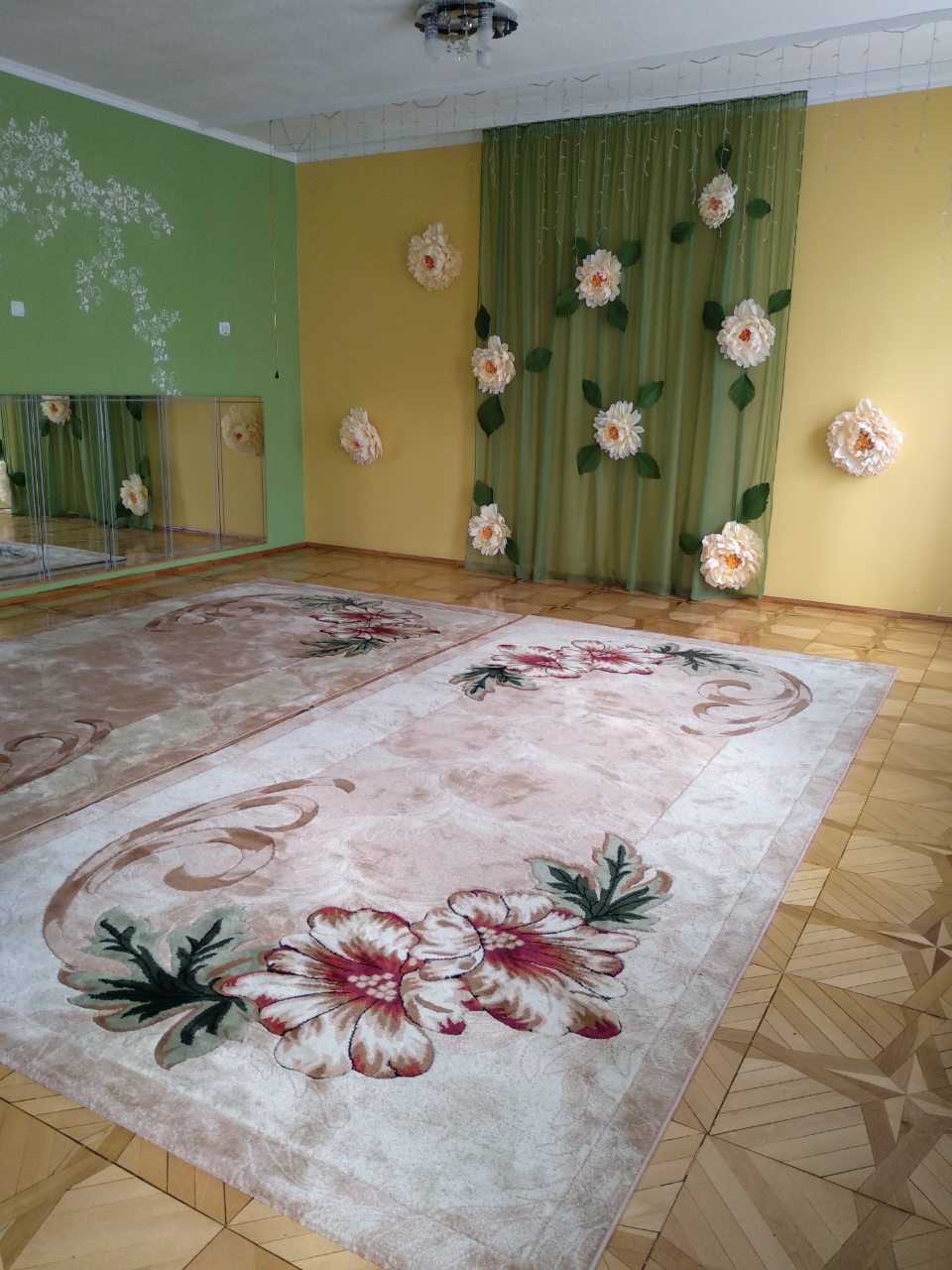 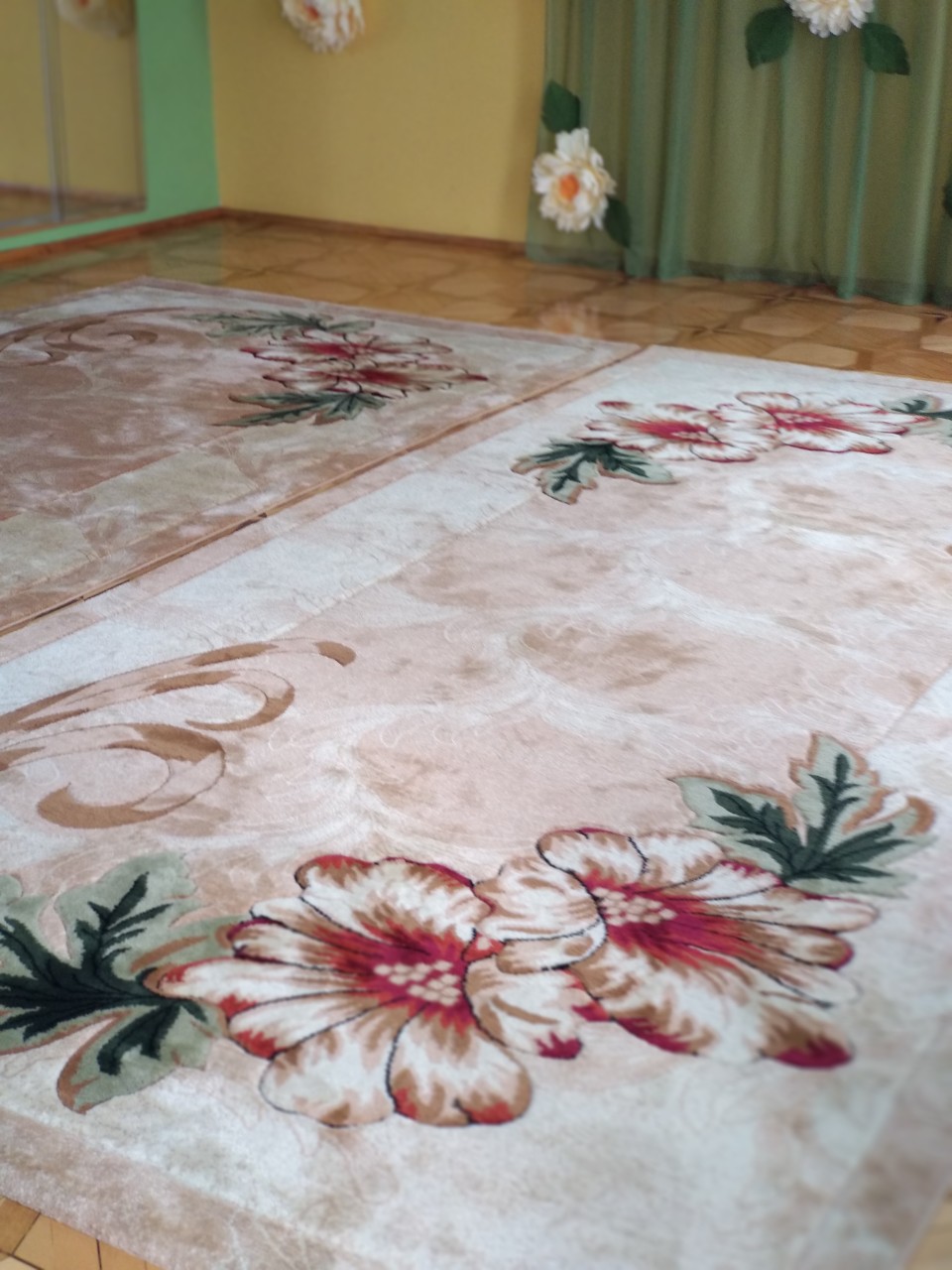 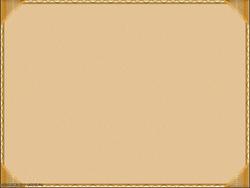 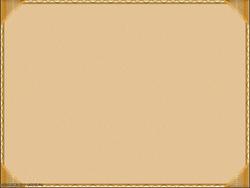 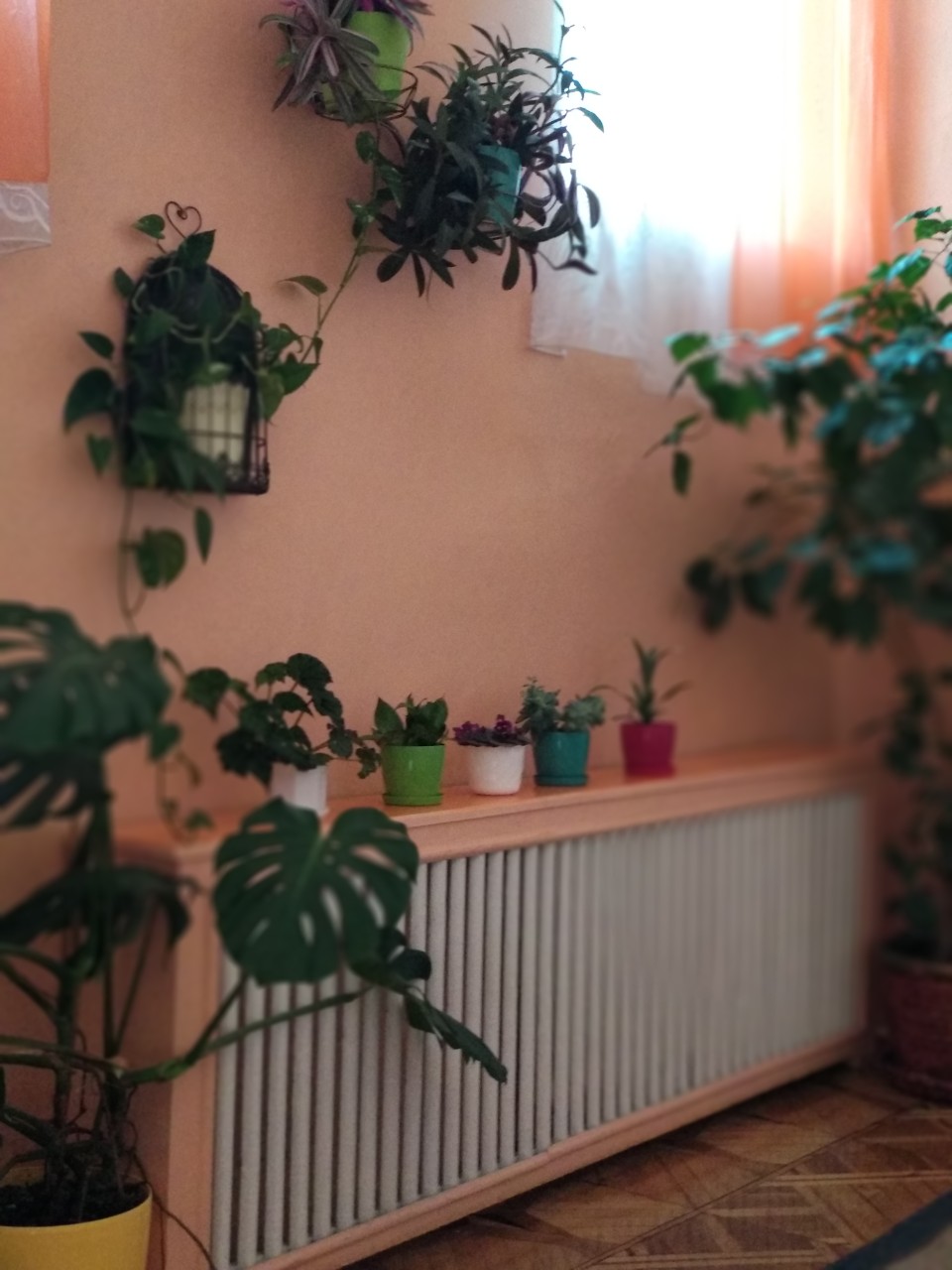 Кросбукінг
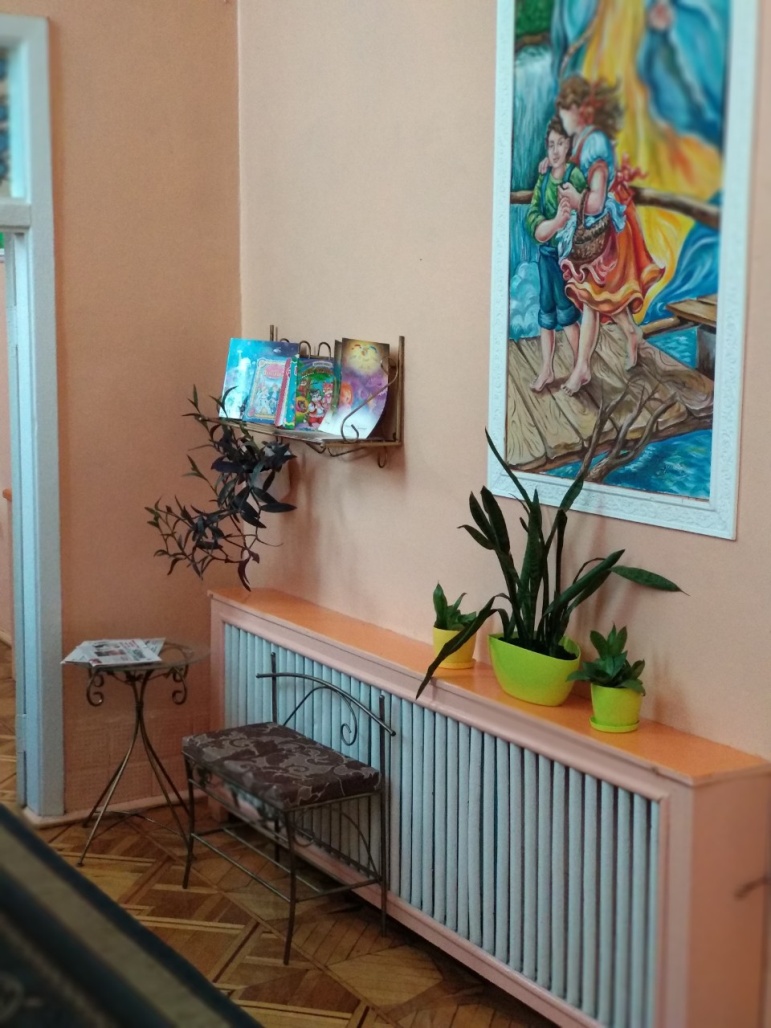 Куточок природи
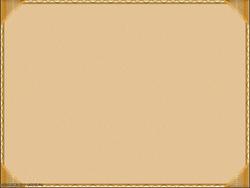 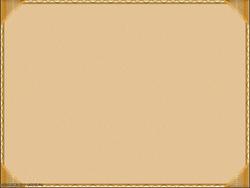 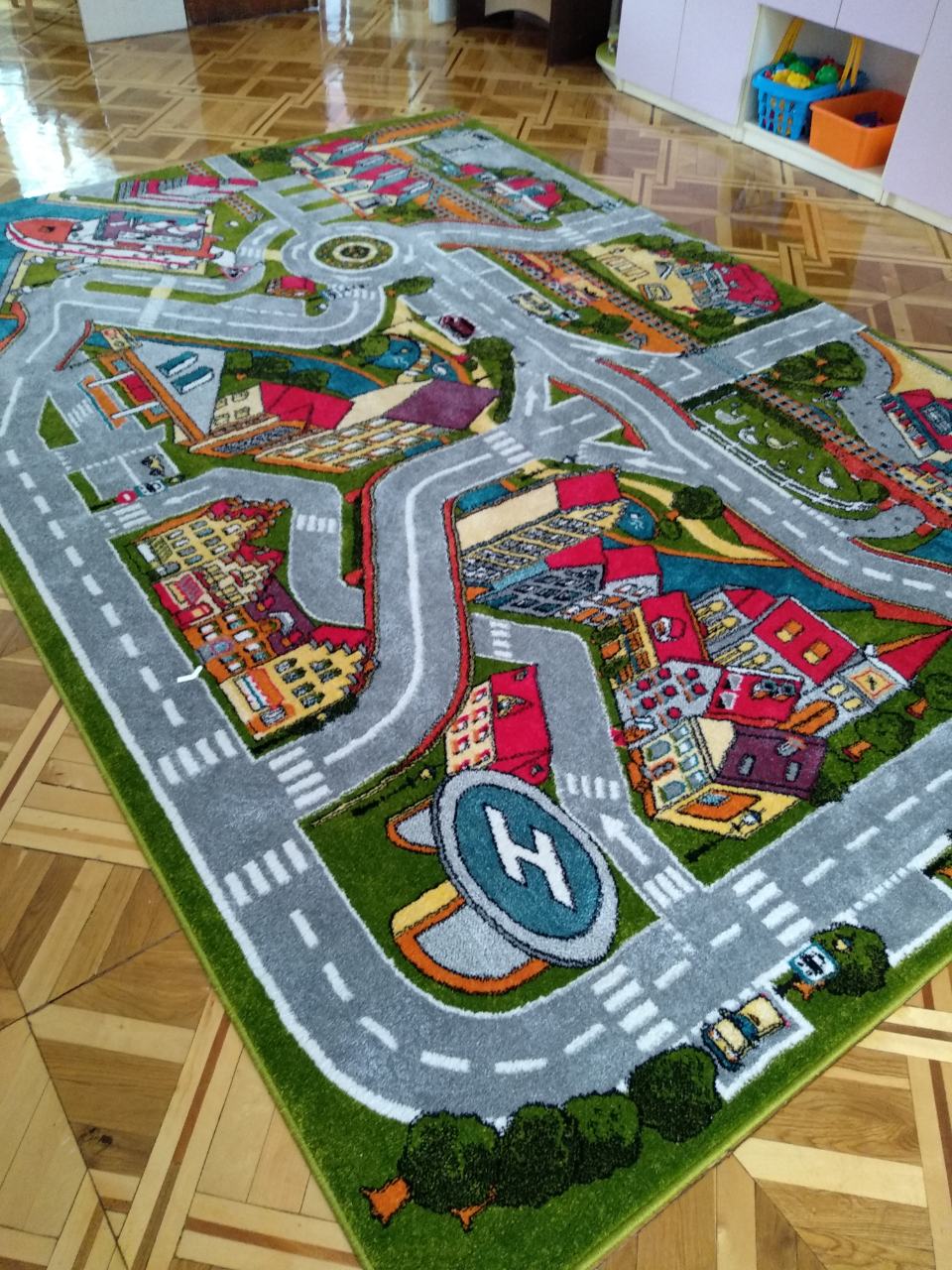 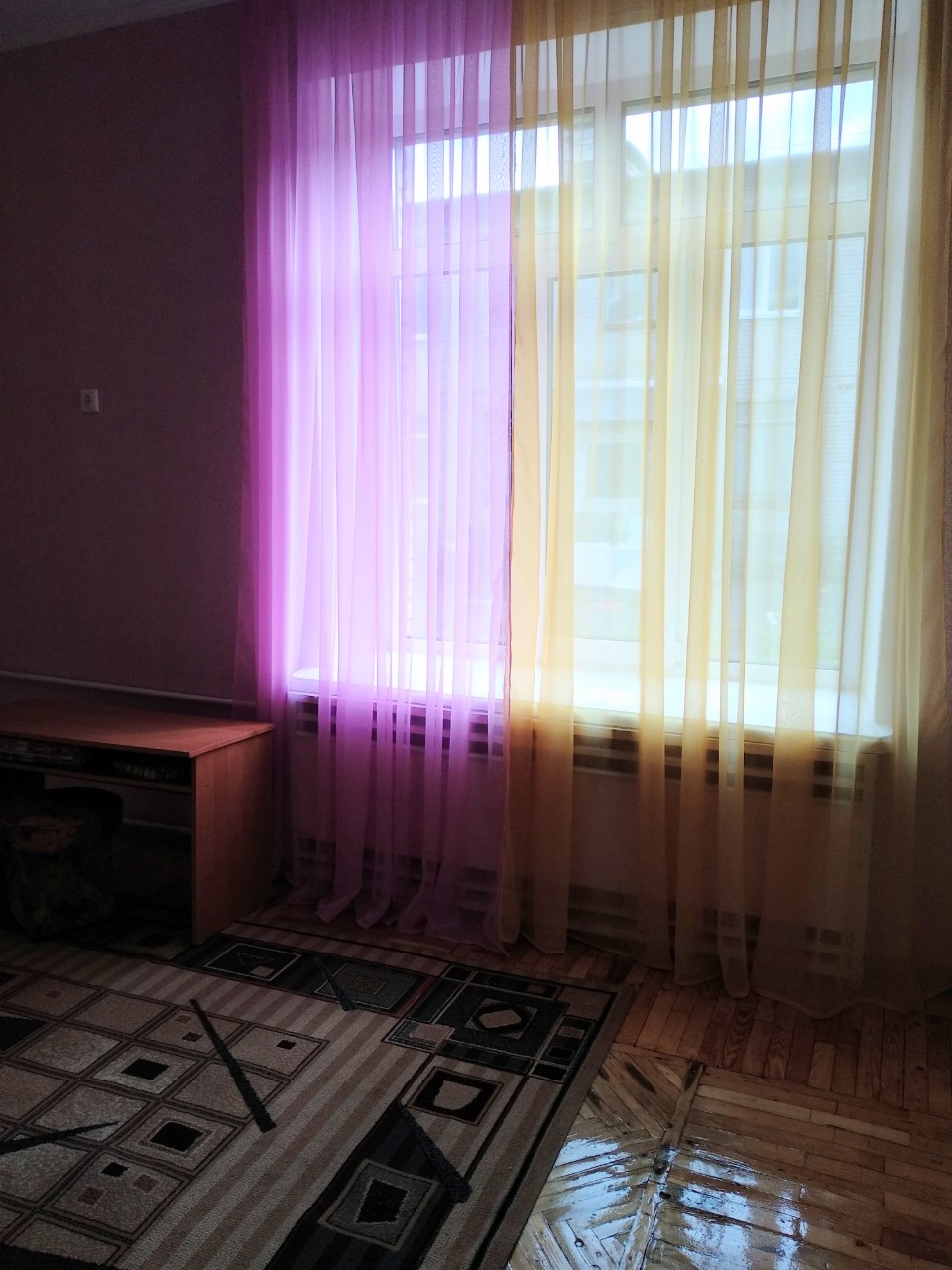 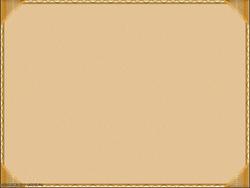 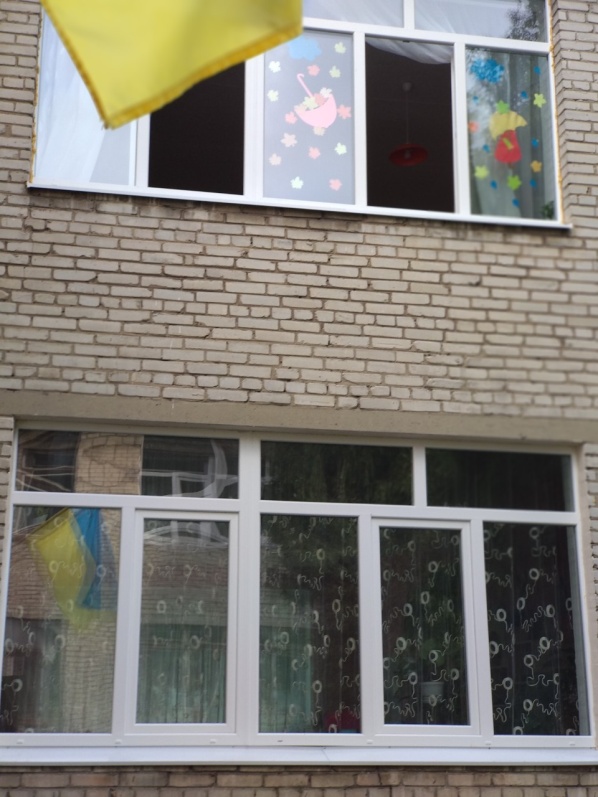 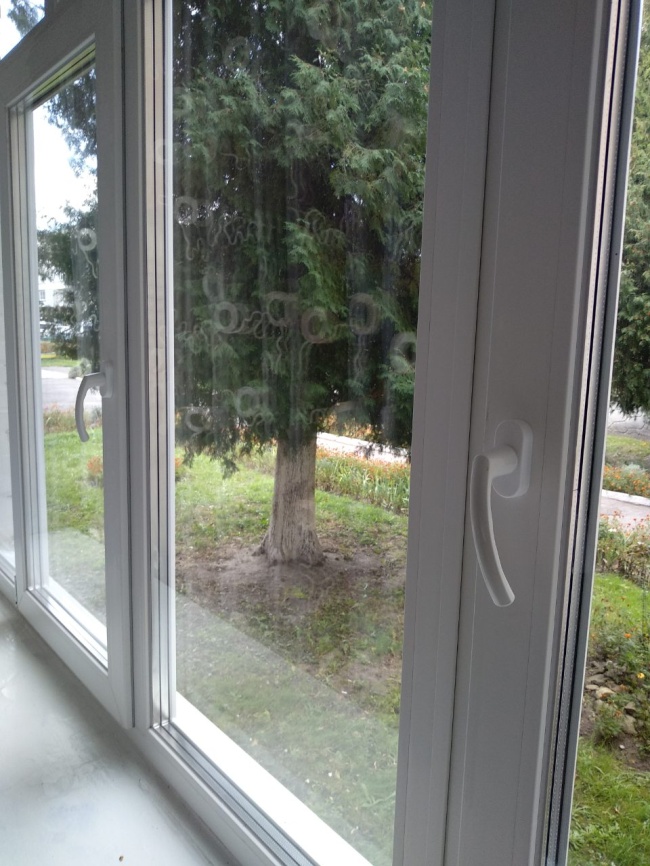 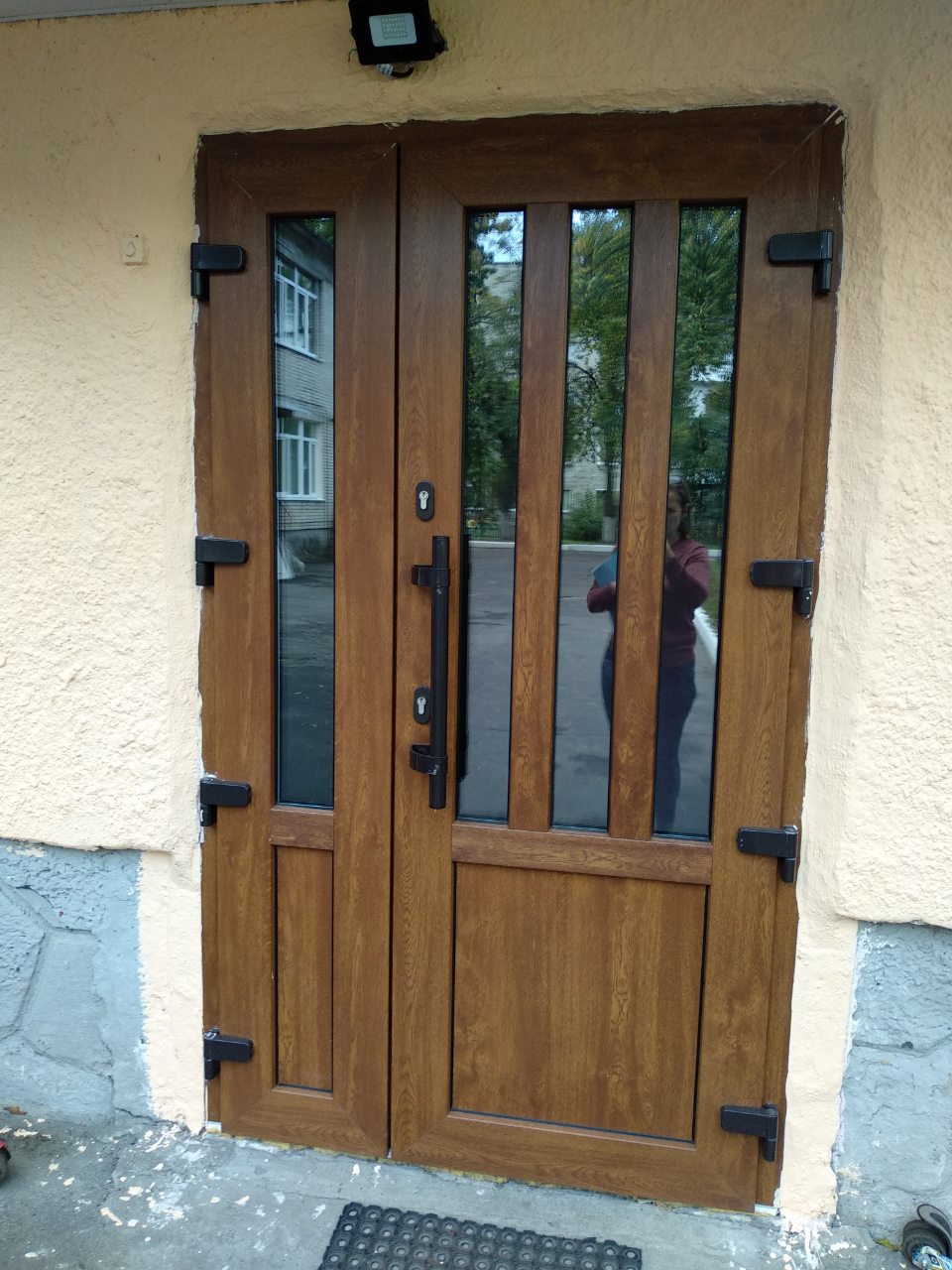 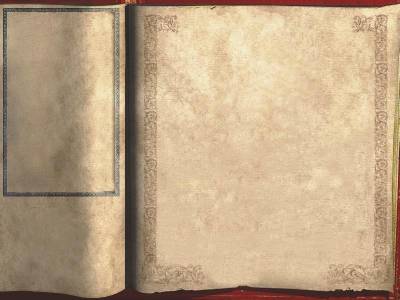 Всього видатків Червоноградської міської ради : 
716522 грн. 
Всього видатків добровільних батьківських внесків: 32700 грн.
Кошти затрачені на збагачення матеріально-технічної бази
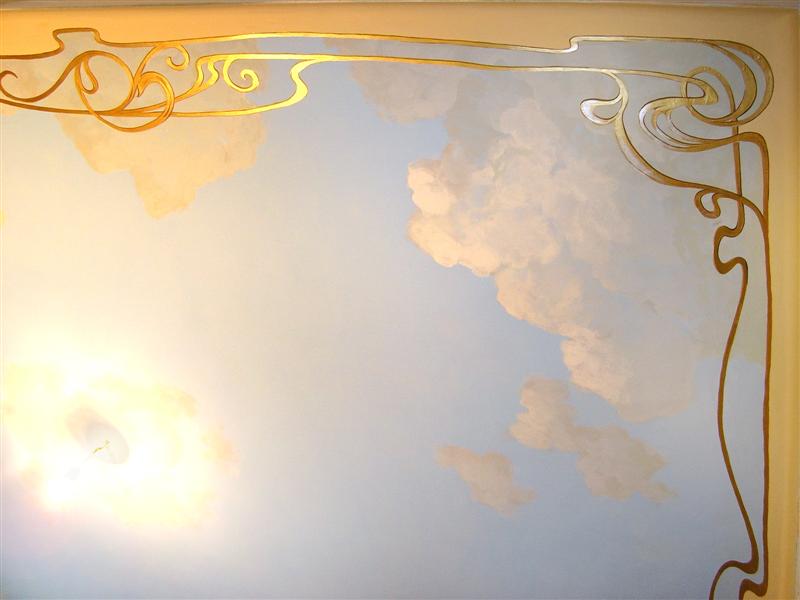 Соціальний  захист, збереження  та зміцнення  здоров’я  працівників
активна участь громадськості, батьків
оновлення змісту дошкільної освіти
зміцнення матеріально-технічної бази